Chapter 23

Computing on Communication Networks Fitzek/Granelli/Seeling
Security for Mobile Edge Cloud
Simon Hanisch, Amr Osman, Tao Lin and Thorsten Strufe
Network Segmentation
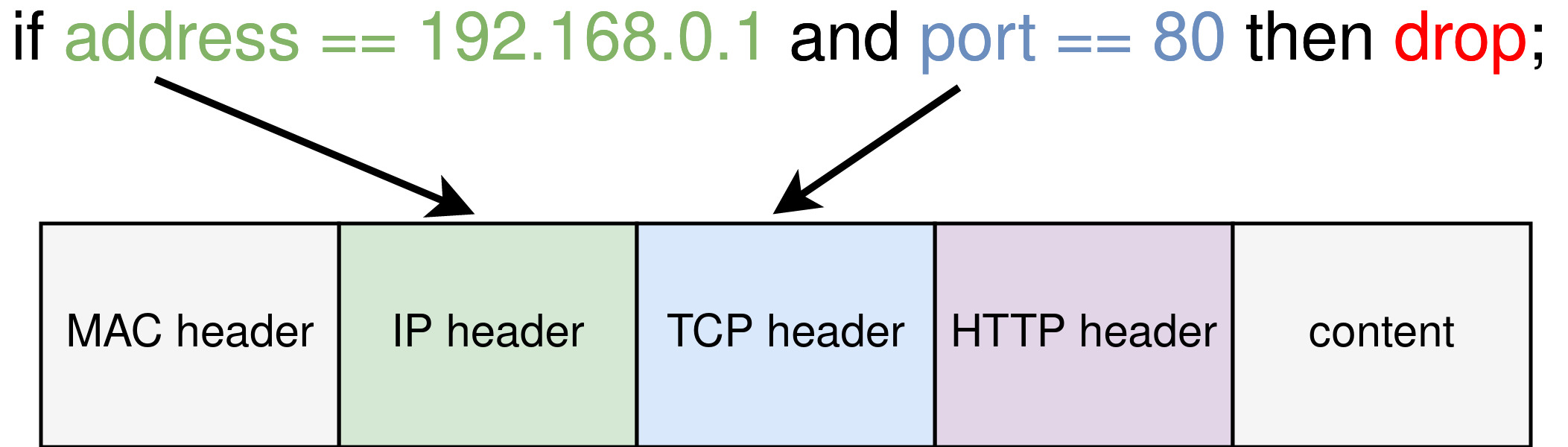 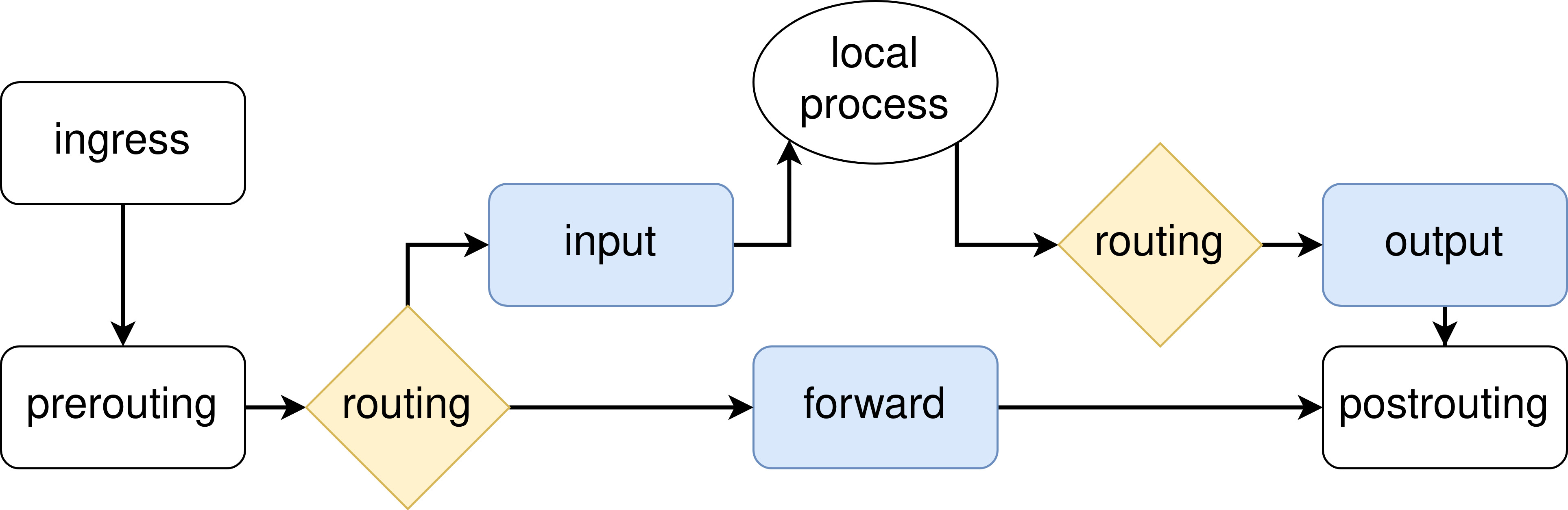 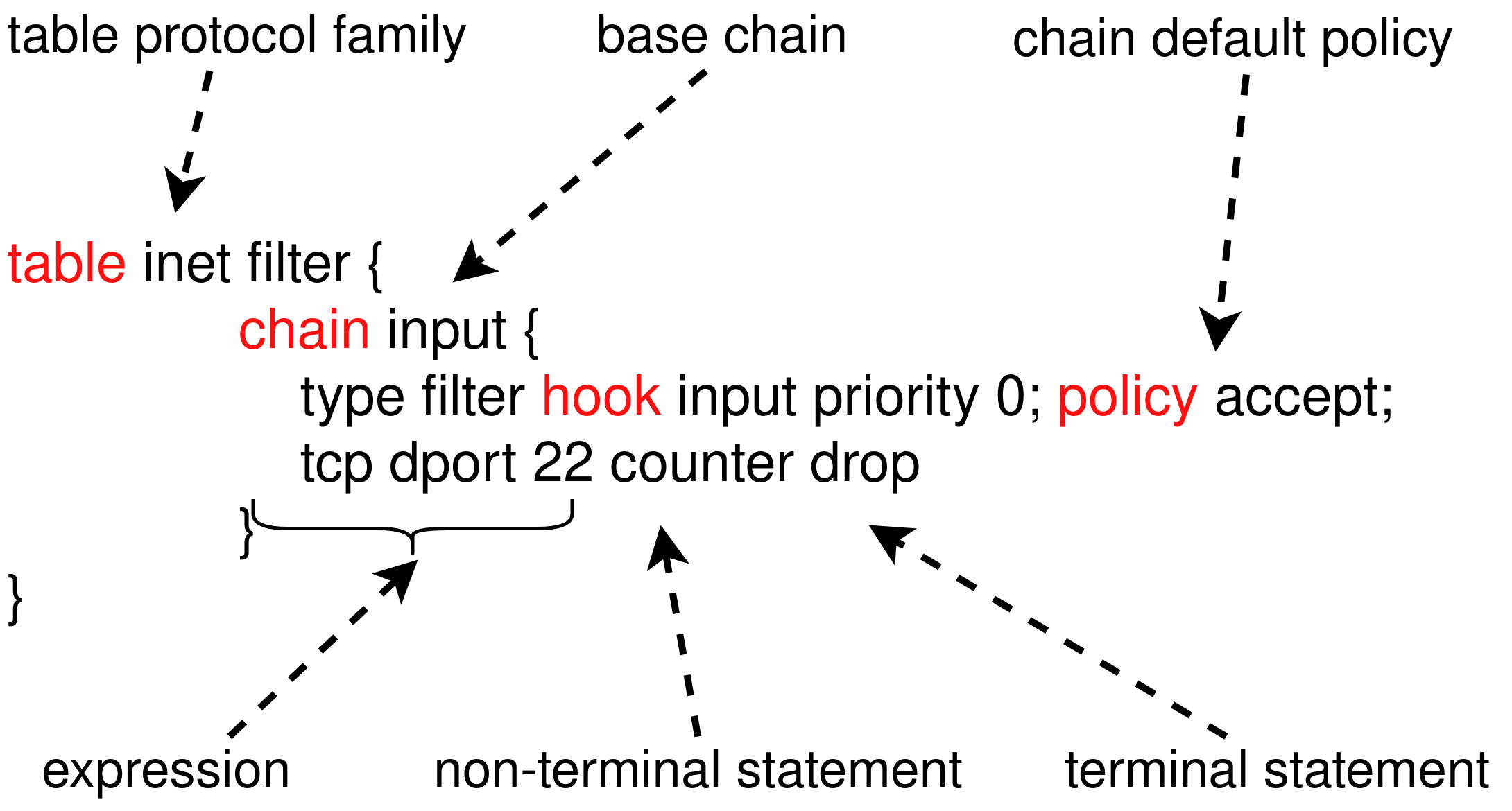 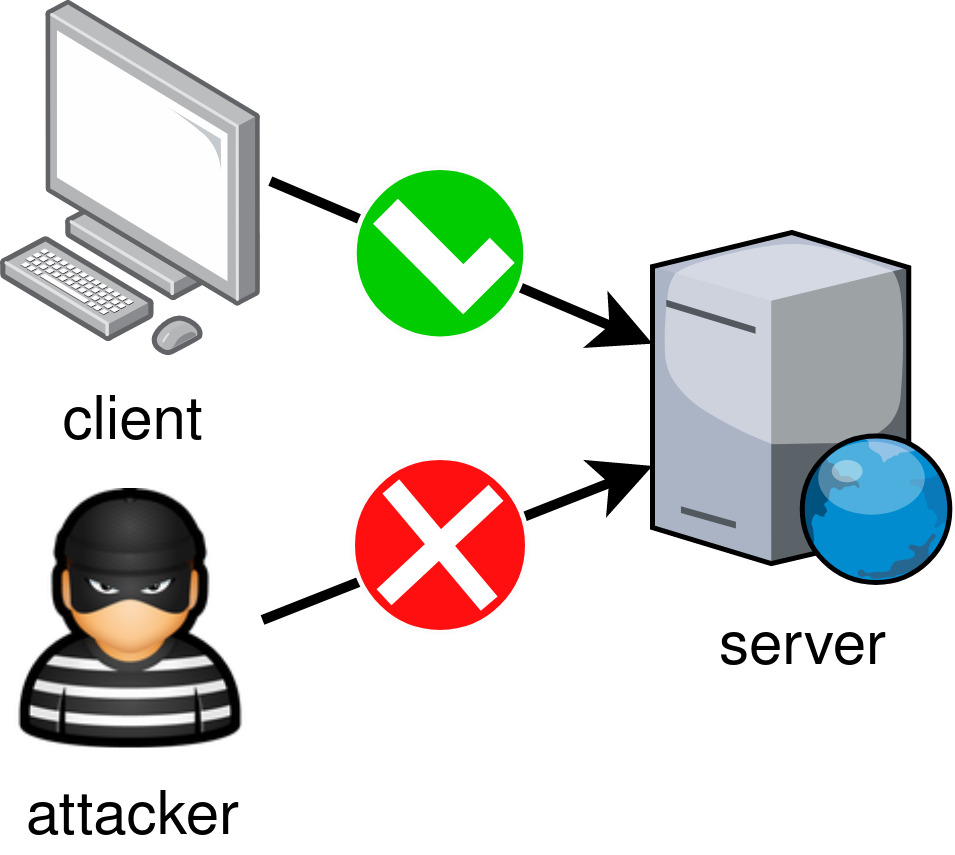 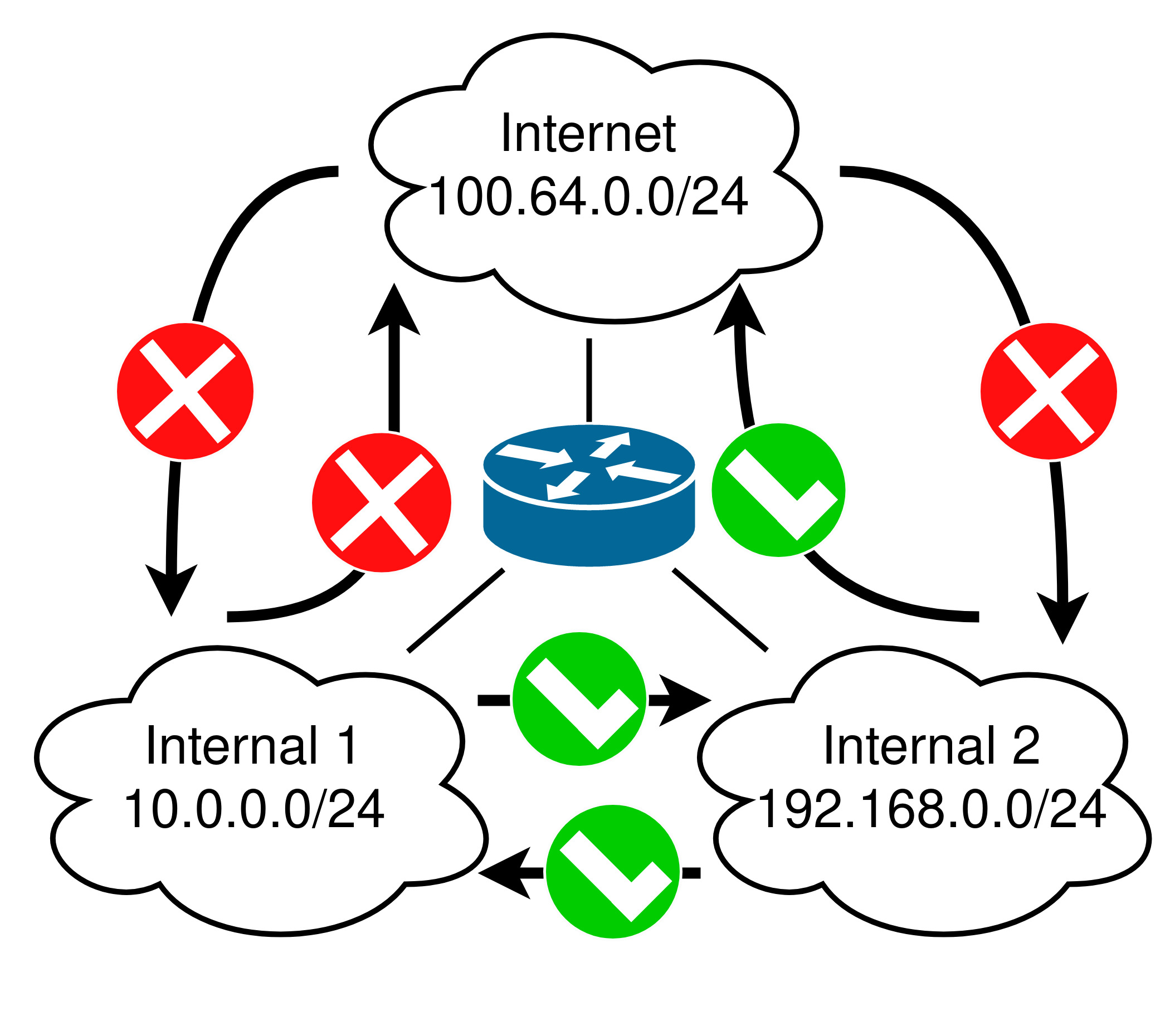 Secure Network Tunnels
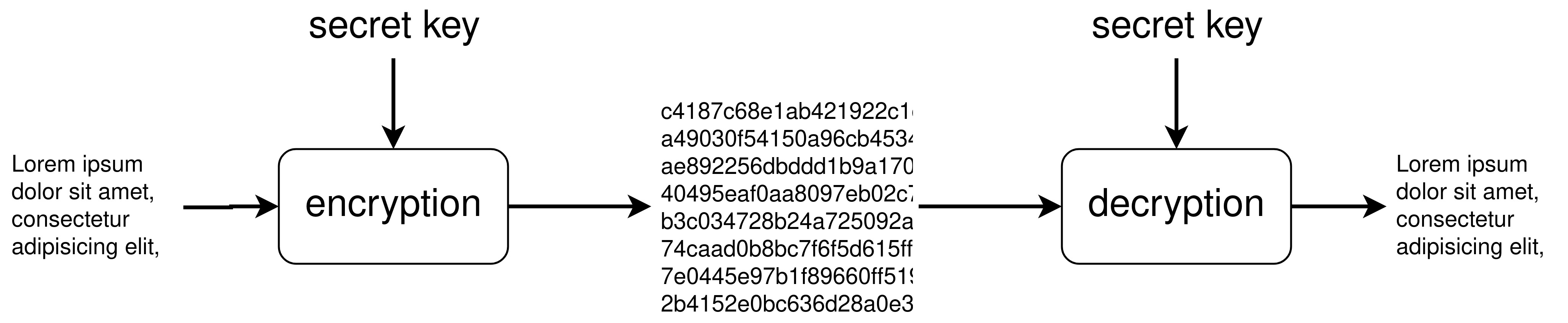 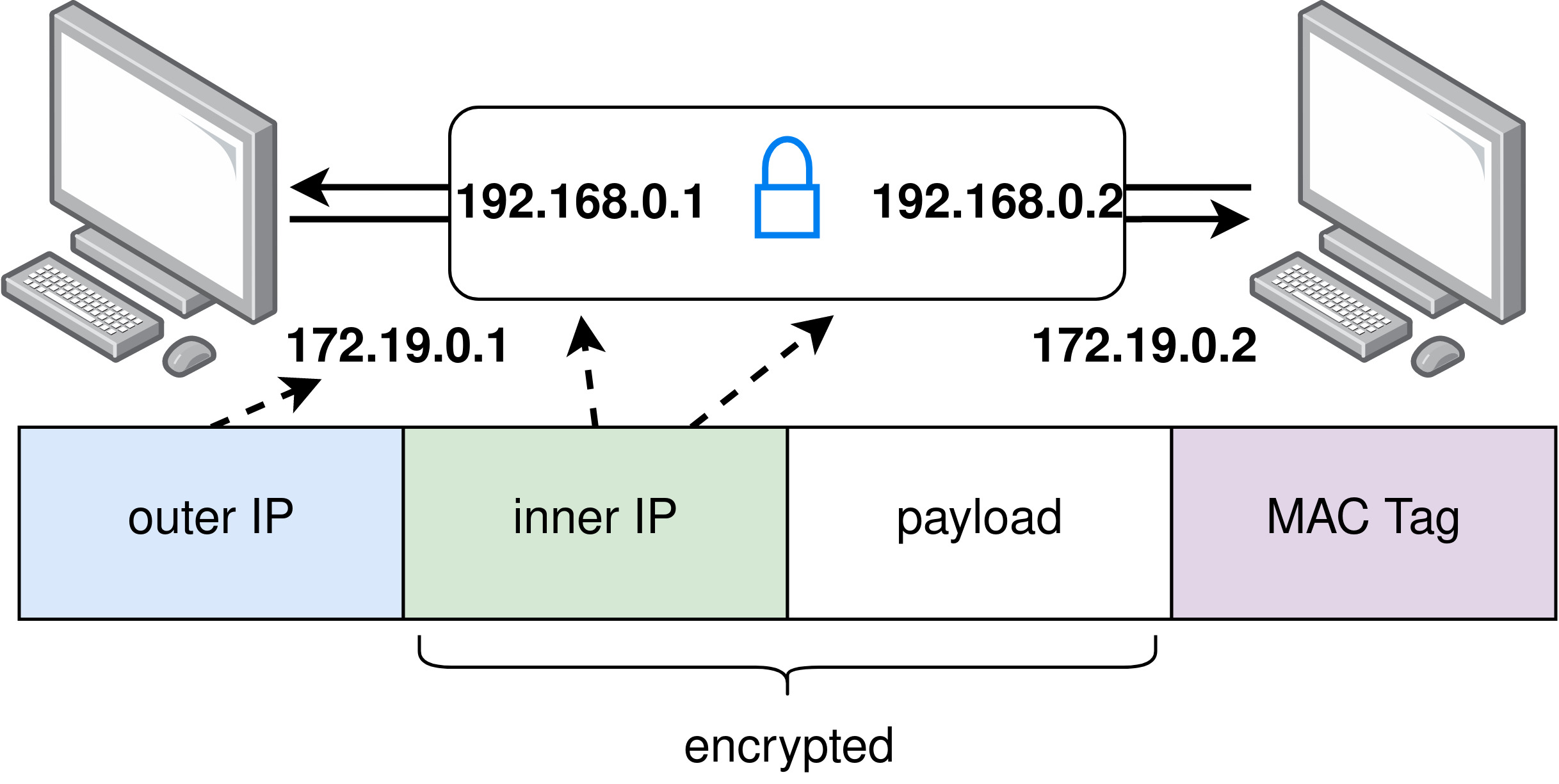